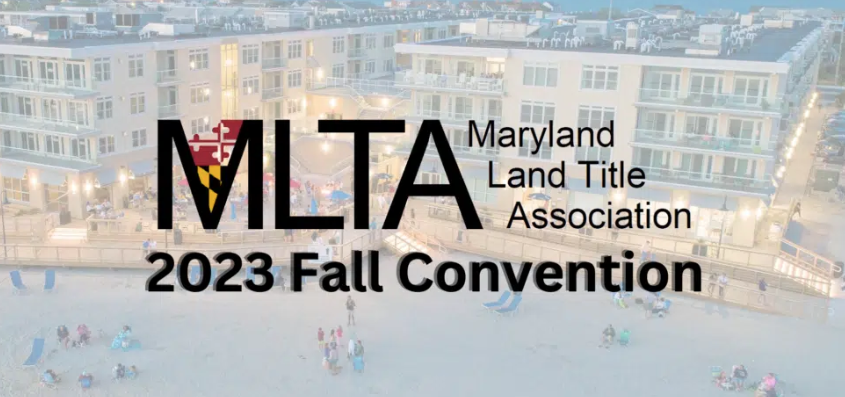 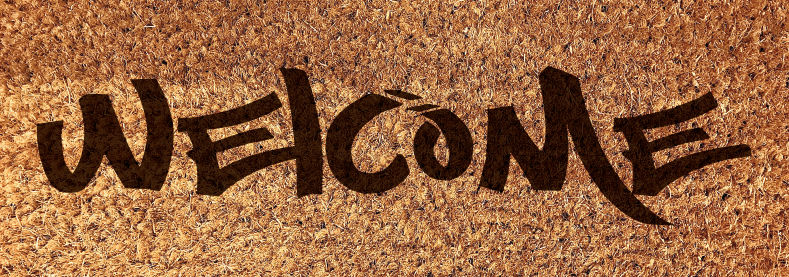 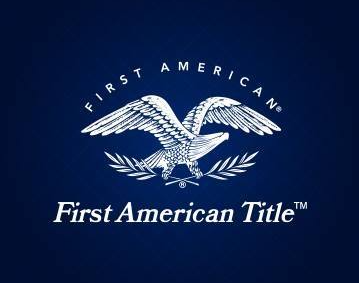 Cannabis in Real Estate – What’s the Latest Eric D. Oberer, Esq., CLTPMaryland State CounselFirst American Title Insurance Company
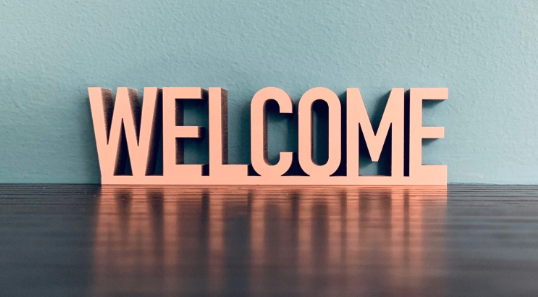 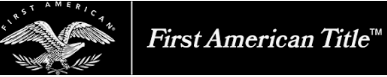 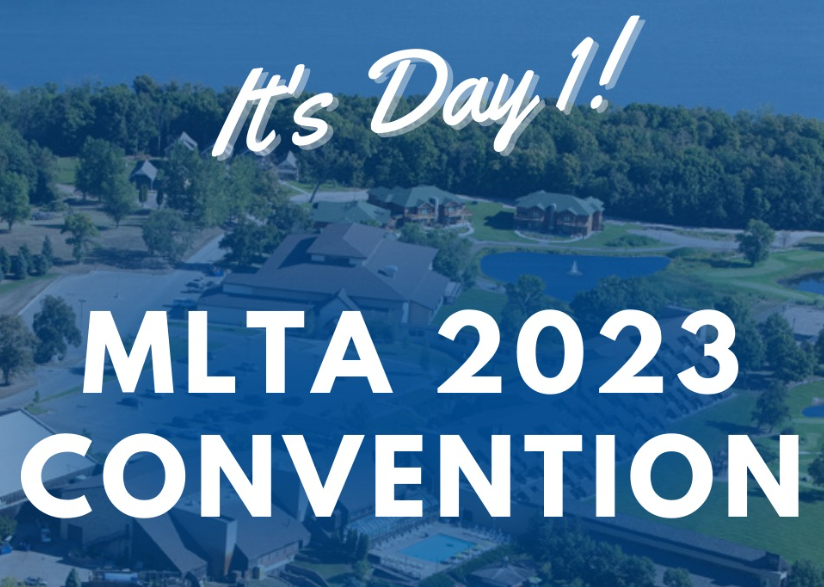 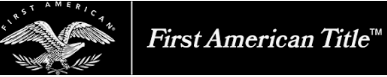 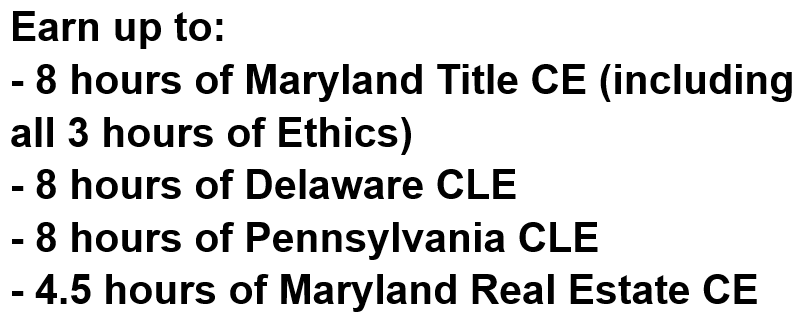 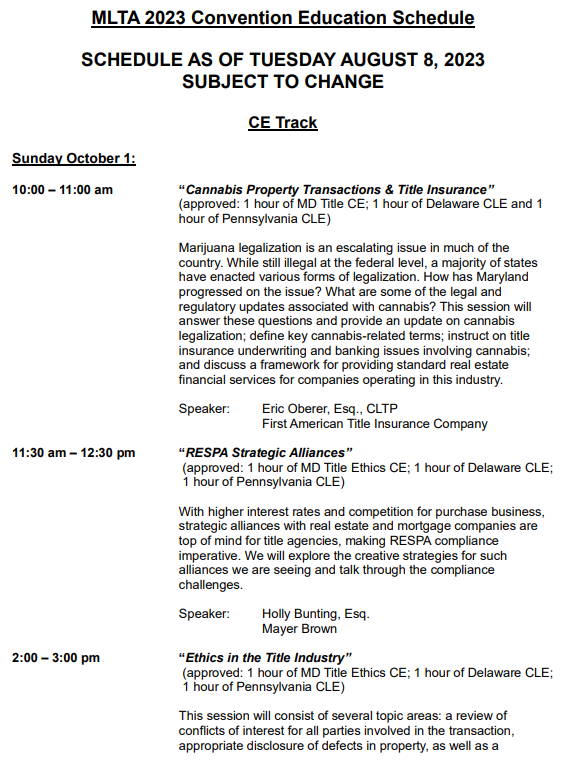 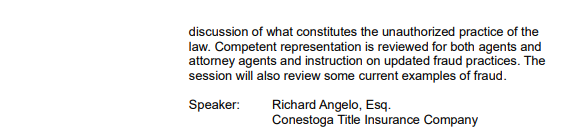 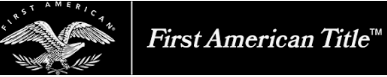 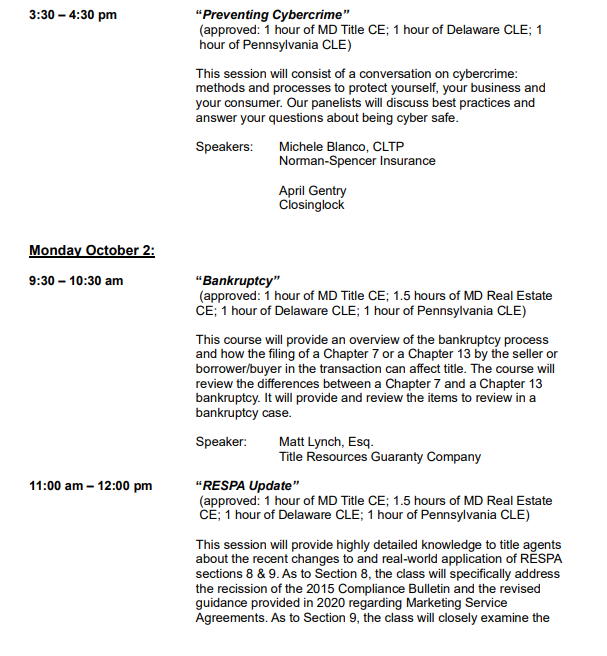 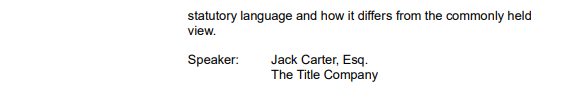 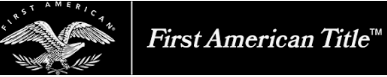 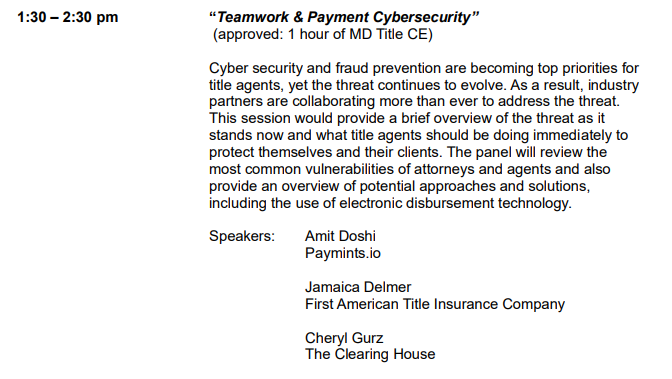 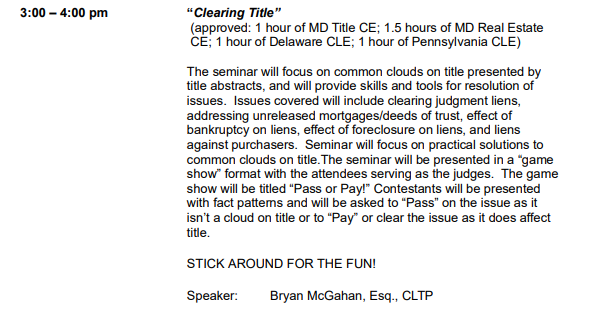 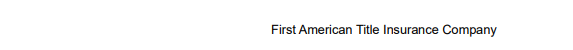 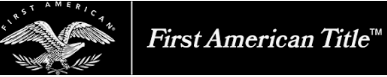 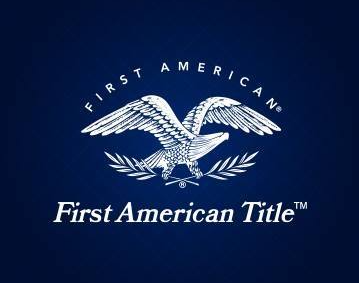 Cannabis in Real Estate – What’s the Latest Eric D. Oberer, Esq., CLTPMaryland State CounselFirst American Title Insurance Company
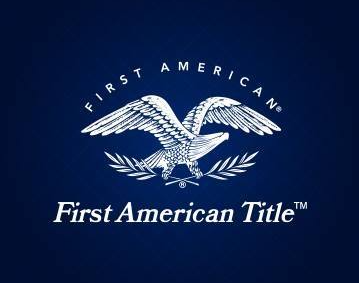 The New Cash Crop
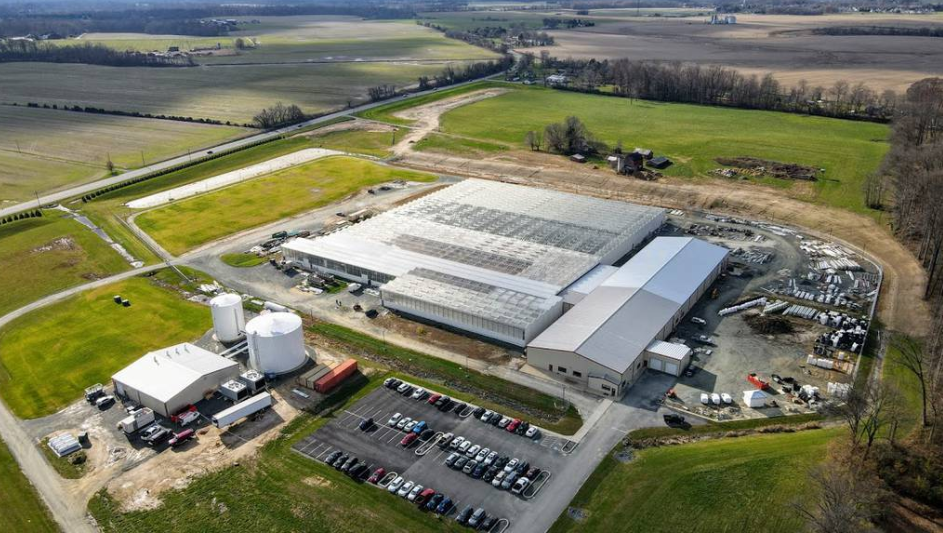 [Speaker Notes: •Along a flat road in rural Cecil County stands a long, nondescript building. 
•Inside is one of the most important cultivation and processing operations for Maryland’s new cash crop — cannabis.]
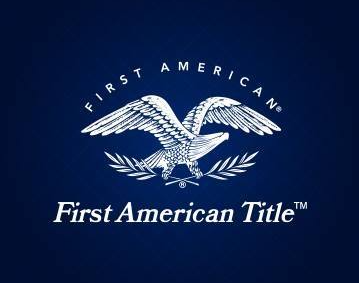 July 1, 2023
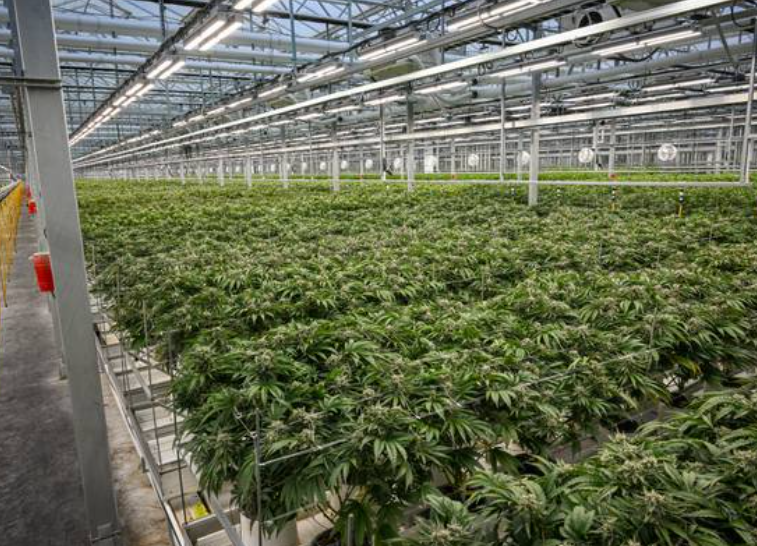 [Speaker Notes: •As of Saturday, July 1, SunMed Growers, now sells to any individual 21 or older 
vapes, gummies, pre-rolled joints, edibles and more.  
•There are now about 100 dispensaries statewide paying licensing fees that typically 
range between $100,000 and $2 million based on their revenue.]
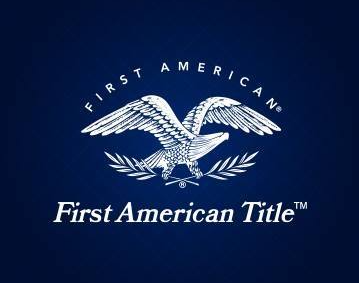 Shifting Public Opinion
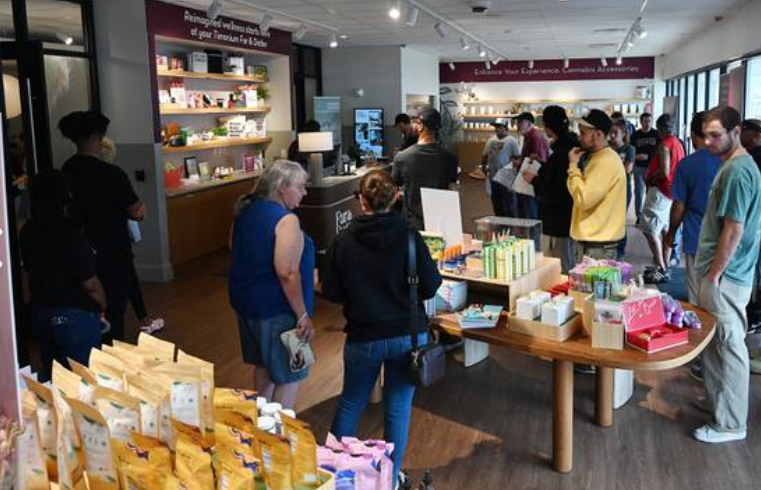 [Speaker Notes: •Ninety years ago, alcohol was nationally legalized after 14 years of prohibition.
•Maryland is now among 23 states, plus Washington, D.C., to legalize recreational cannabis. 
•The majority of Americans now favor its legalization: In 1995, just 25% of Americans supported legalization, while 68% did in 2021.]
Expansion
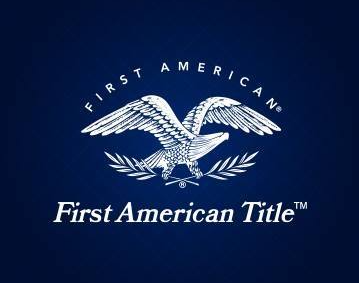 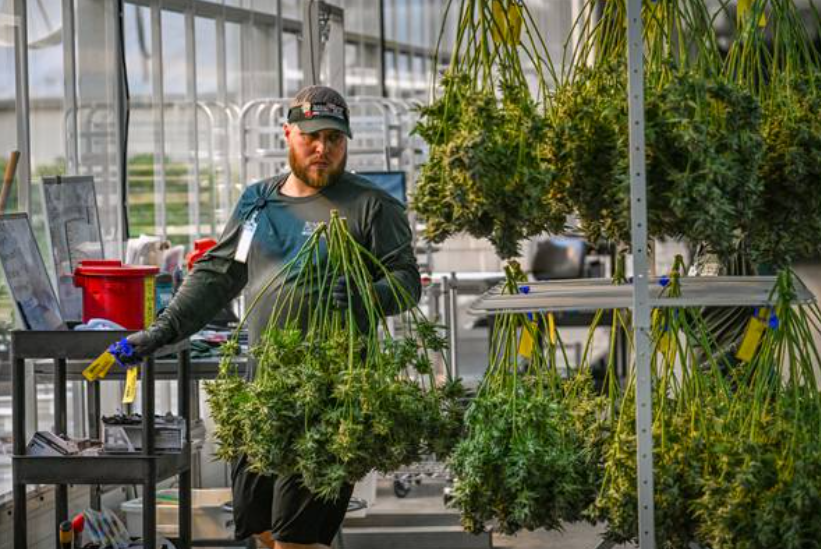 [Speaker Notes: •Voters approved it in a referendum in November piggybacking on the existing medical cannabis industry, 
which was legalized in 2014 but didn’t see its first sales until 2017.
•Maryland already has a substantial medicinal market, with roughly 100 dispensaries open in the state. 
Of those, at least 94 have converted their licenses from medical-only to add recreational.]
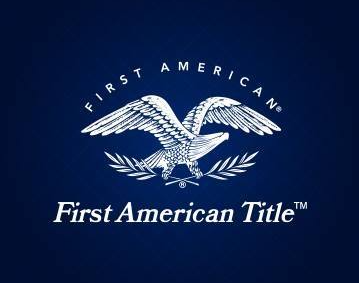 Challenges
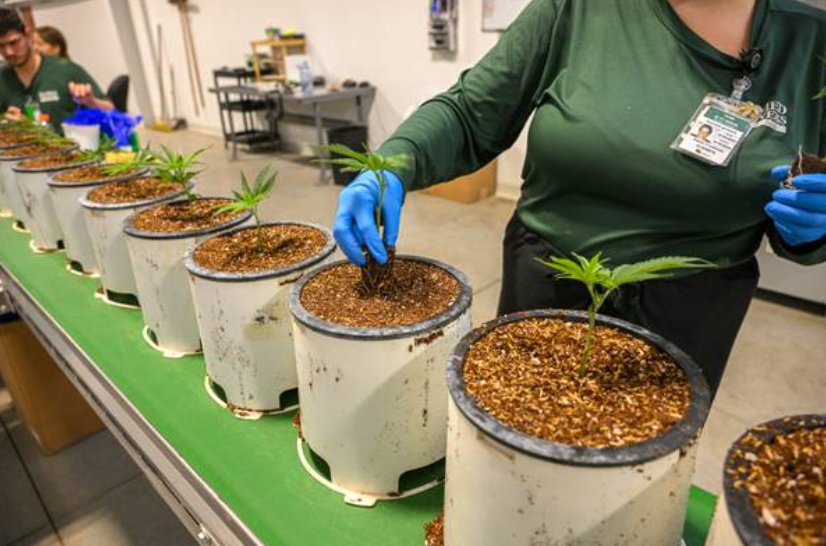 [Speaker Notes: •The Maryland Cannabis Administration projects $600 million in recreational cannabis revenue in the first year.
•Obtaining funding for cannabis businesses can be difficult because cannabis is illegal under federal law 
and most banks won’t lend to cannabis companies due to the requirements to be licensed under federal regulatory rules.]
Agenda
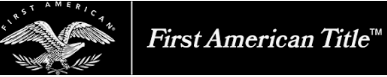 The Cannabis Sativa Plant
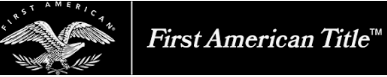 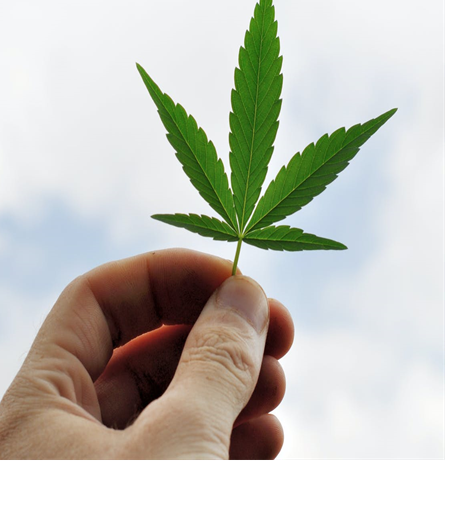 Cannabis, Explained
Effect of Cannabis

Positive effects:
May improve/alleviate symptoms of various debilitating diseases, chronic pain and other health conditions
Reduce nausea and vomiting during chemotherapy
Improve appetite
Achieve relaxation
Heighten mood
Lower blood pressure
Some known side effects:
Impaired short-term memory
Dry mouth
Impaired motor skills
Red eyes
Feelings of paranoia or anxiety
Distortion of time/space
Psychosis
Increased heart rate
Impaired concentration/respiratory problems
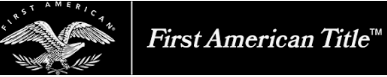 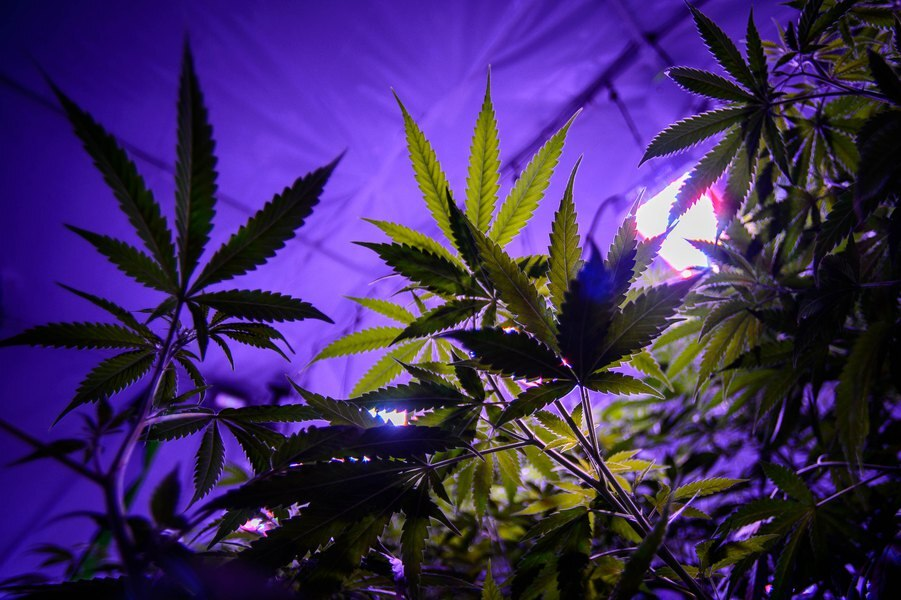 Cannabis, Explained
Some dispute about whether cannabis is highly addictive
Reports say use of other drugs and alcohol have decreased in states with some version of cannabis legalization 
Still no approval or even formal evaluation by U.S. Food and Drug Administration (FDA)
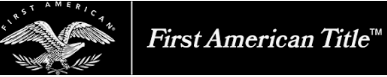 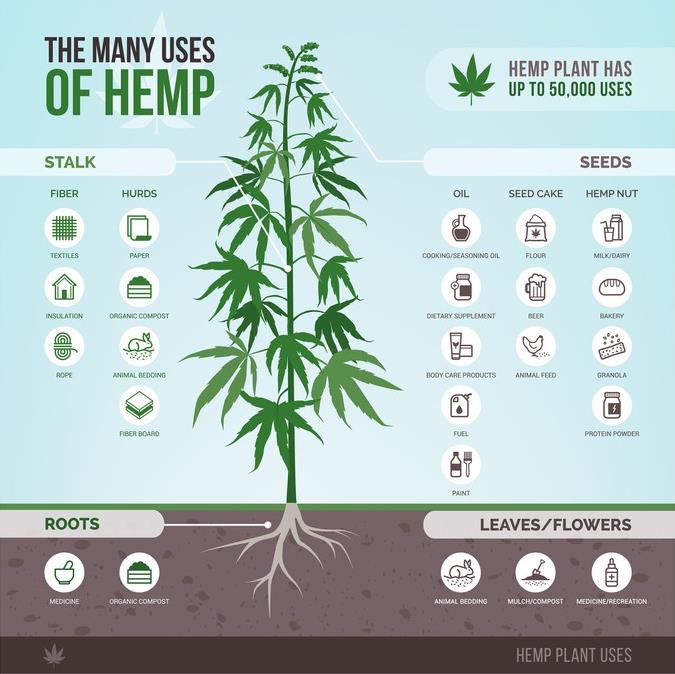 Hemp, Explained
Strain of the Cannabis sativa plant species that is grown specifically for the industrial use of its derived products:
Rope, textiles, clothing, shoes, food, paper, bioplastics, insulation and biofuel
Has a lower concentration of THC than marijuana
Decreases or even eliminates its psychoactive effects
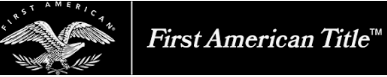 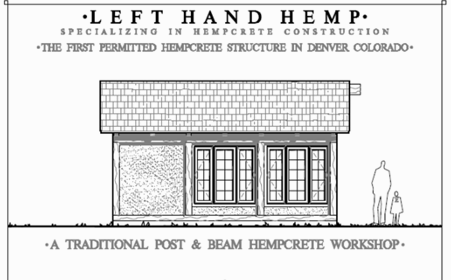 Hemp, Explained
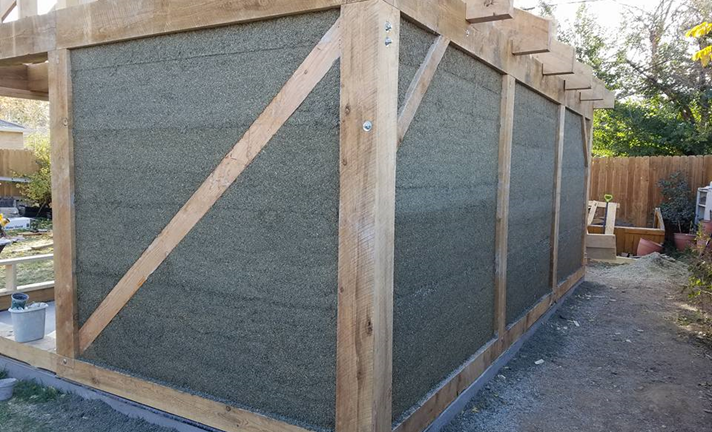 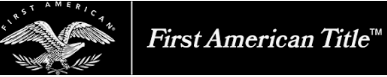 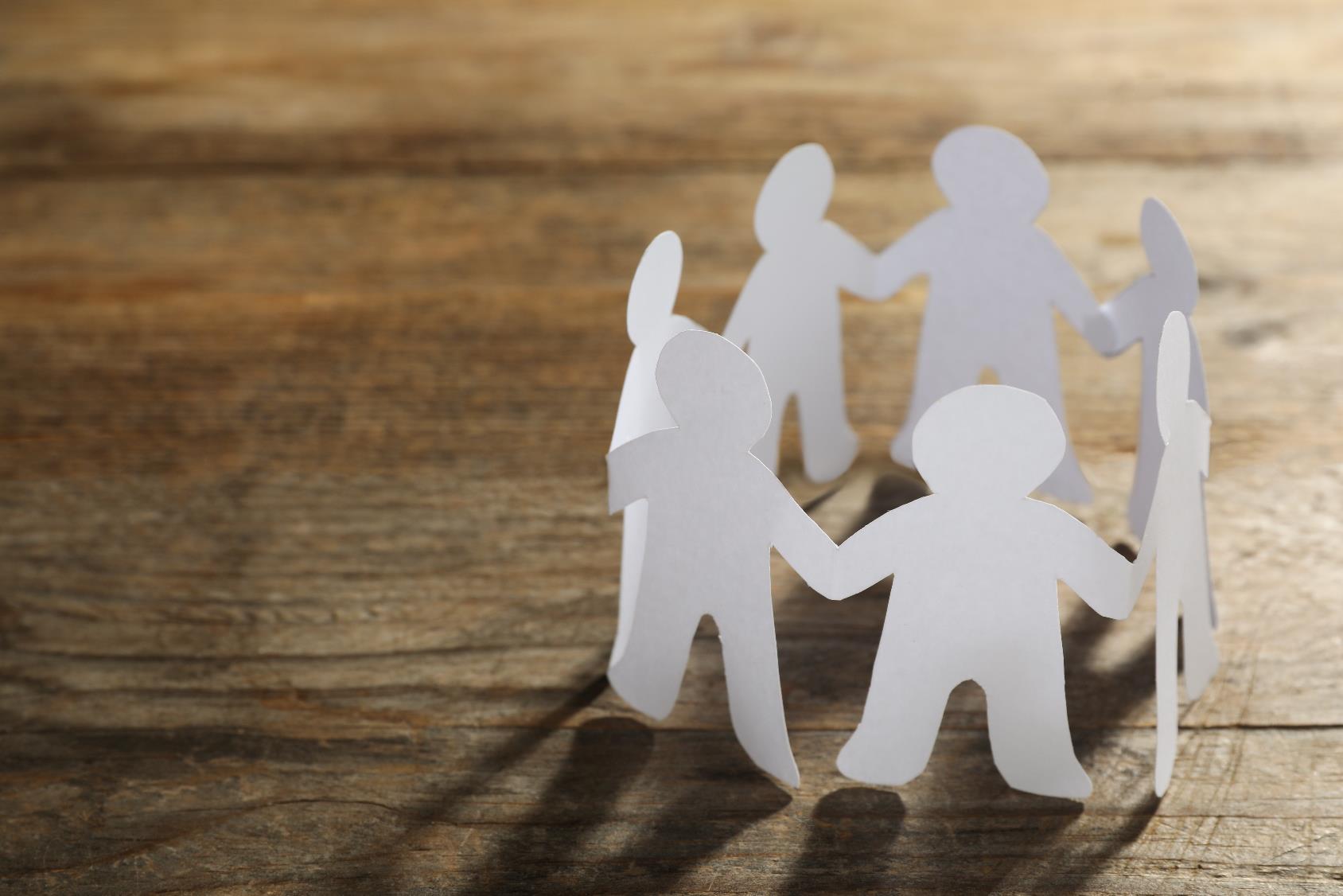 Why Are We Here Today Talking About Cannabis By Any Name?
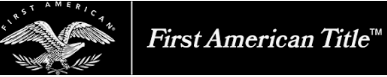 INC. Magazine Reports
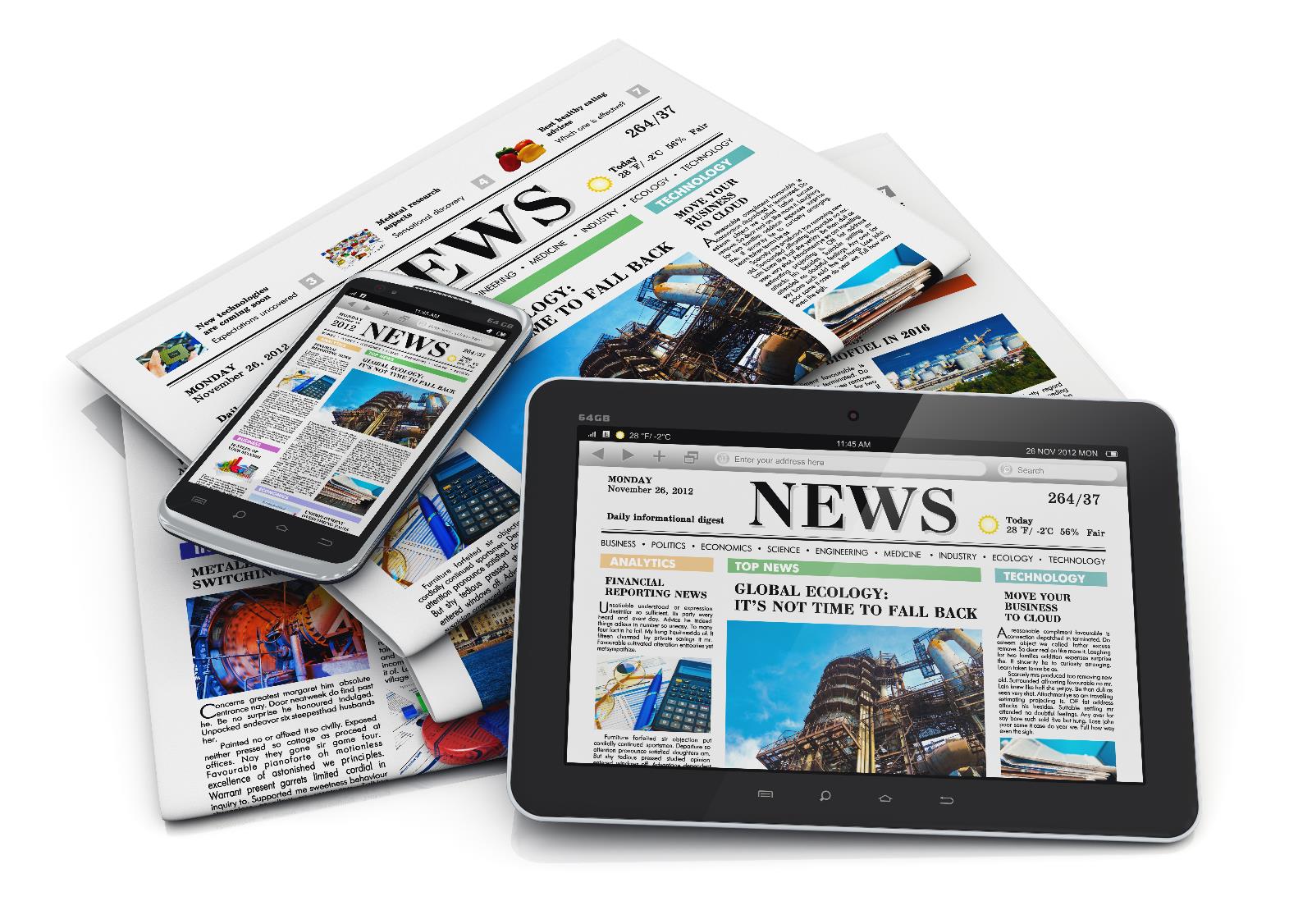 “The Marijuana Business
 Is Really the Real Estate Business”

“Selling weed seems like a cash cow, but the real money these days is in the real estate that represents the most crucial part of the cannabis business.”
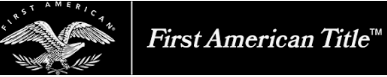 In the Beginning …
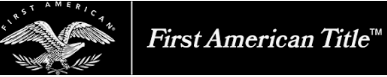 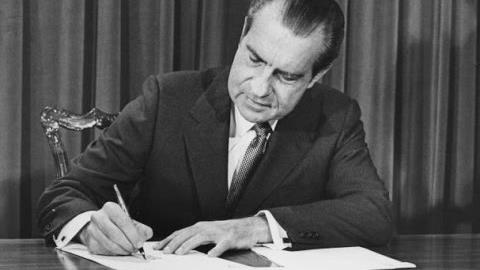 Cannabis and Federal Law
The Controlled Substances Act of 1970 – Title 21 U.S. Code (CSA) 

Signed by President Richard Nixon to address concerns about narcotics and dangerous drug problems at the federal level
Combined all existing federal laws into one statute, expanded their scope and increased federal law enforcement pertaining to controlled substances
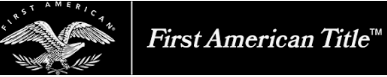 [Speaker Notes: Politics: According to a TAPED VOICE RECORDING made by Nixon in the White House, Nixon saw pot prohibition as a way to destroy the antiwar left. Nixon convened The National Commission on Marijuana and Drug Abuse (what became known as the Shafer Commission) to engineer scientific support for cannabis’s Schedule I placement.]
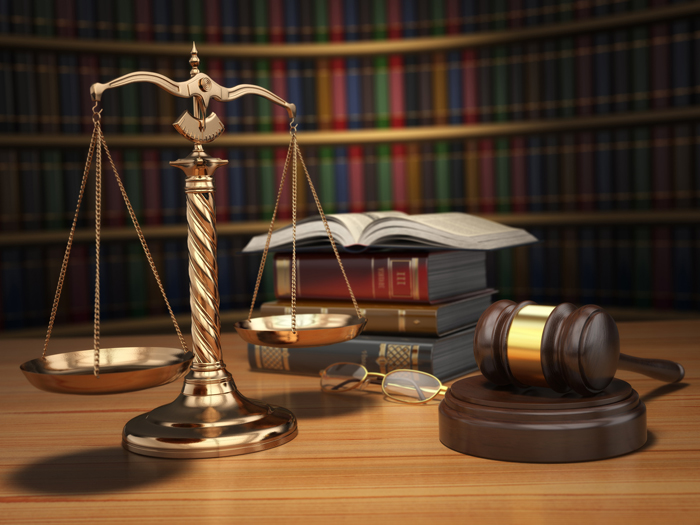 Cannabis and Federal Law
Created 5 “schedules” (classifications) of drugs/substances based on potential for abuse, accepted medical use and safety/potential for addiction
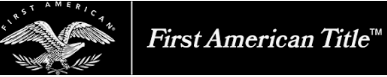 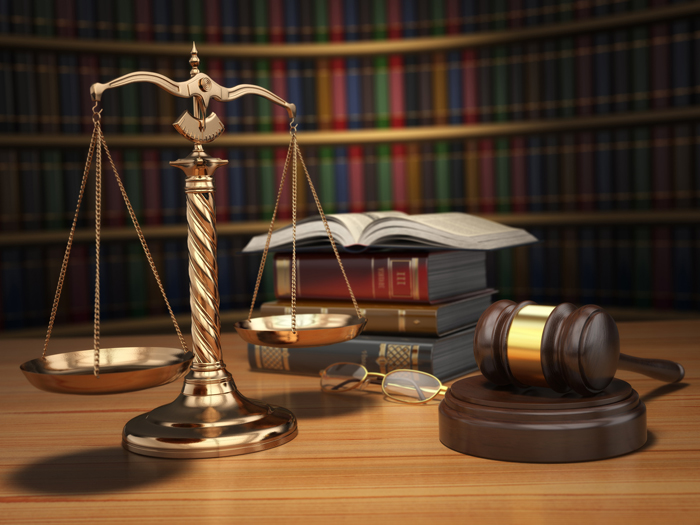 Cannabis and Federal Law
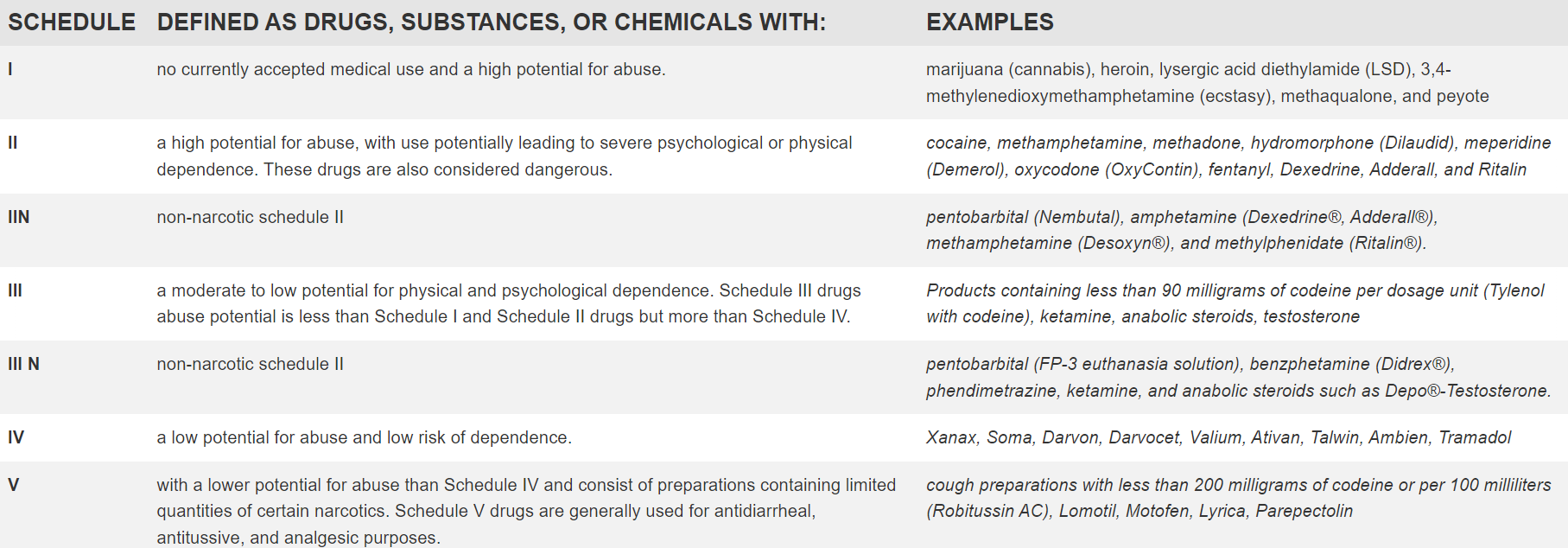 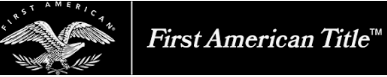 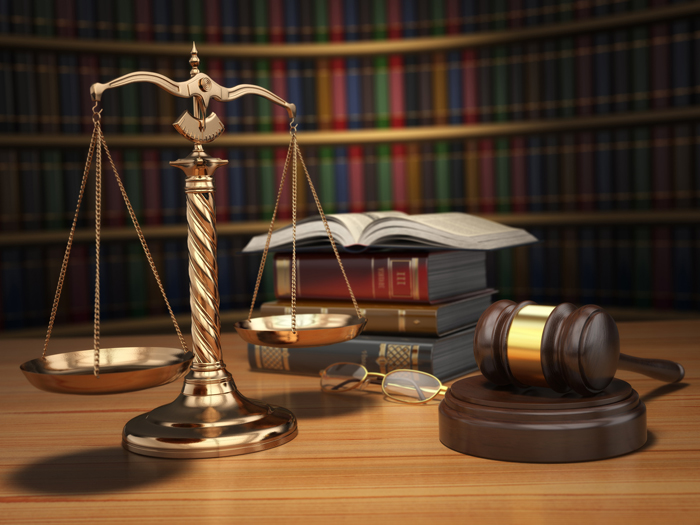 Cannabis and Federal Law
Marijuana/CBD classified as Schedule 1 drug
High potential for abuse
No accepted medical use
Drug is not safe to use, even under medical supervision
Other drugs classified as Schedule 1: Heroin and LSD, just to name a few
Possessing/selling any amount is a felony
Penalty for possession is 1 year in jail and fine up to $5,000
Penalty for selling/intending to sell: 15 years in prison and fine up to $250,000
No such thing as LEGAL medical marijuana under Federal Law
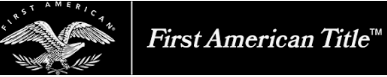 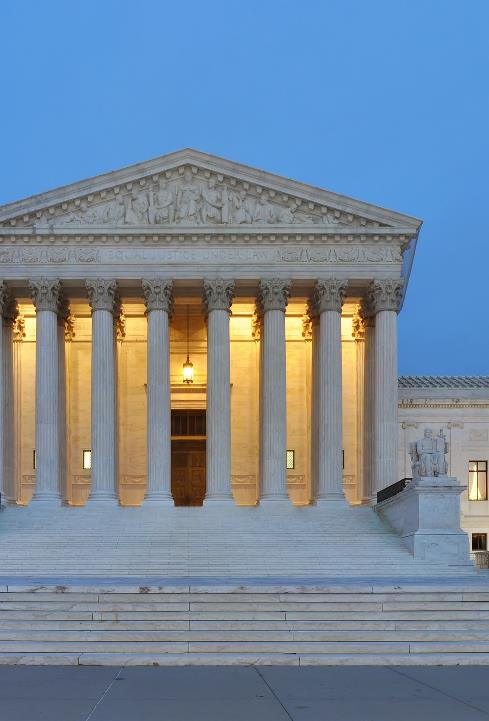 Cannabis and Federal Law
Multiple efforts to reschedule cannabis under the Controlled Substance Act have failed
Supreme Court decisions: Federal government has the right to regulate and criminalize cannabis, even for medical purposes
 United States v. Oakland Cannabis  Buyers’ Cooperative (2001)
 Gonzales v. Reich (2005)
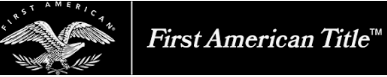 State vs. Federal Law
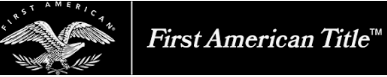 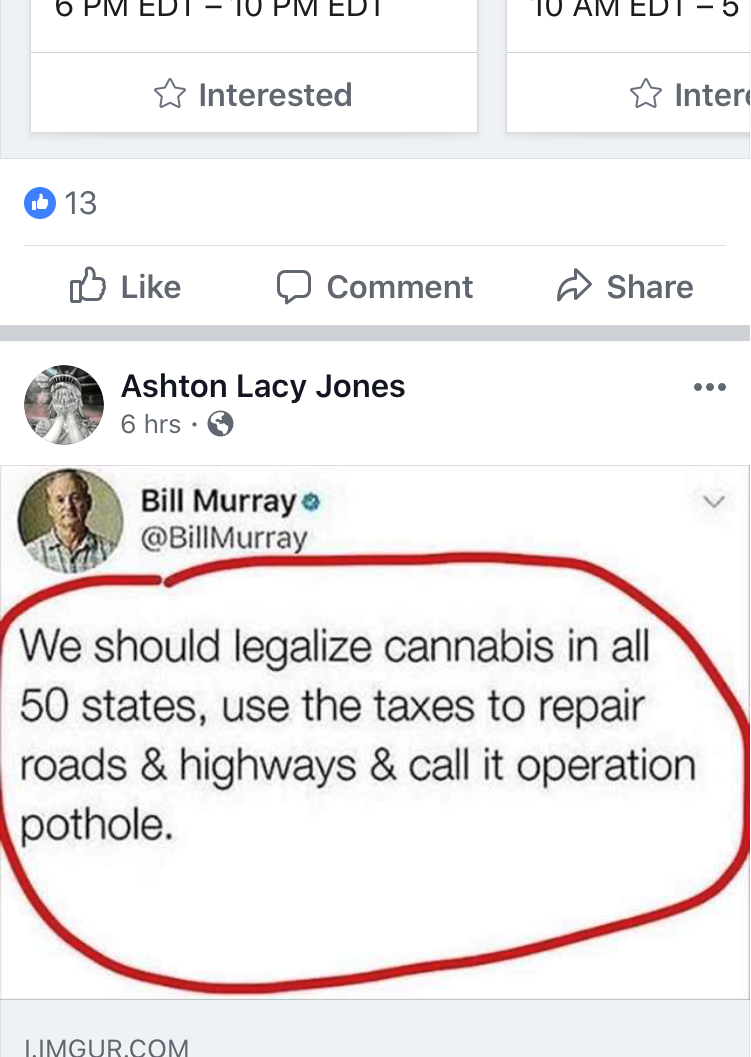 State Legalization
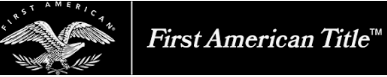 Legalized States
Medical use:

Legal in 37 states; Washington, D.C.; and 4 U.S. territories
Recreational use:

First legalized in CO and WA, 2012

Legal in 23 states; Washington, D.C.; and 2 U.S. territories

Legal in all of Canada for recreational use
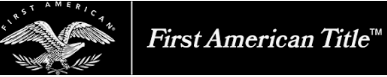 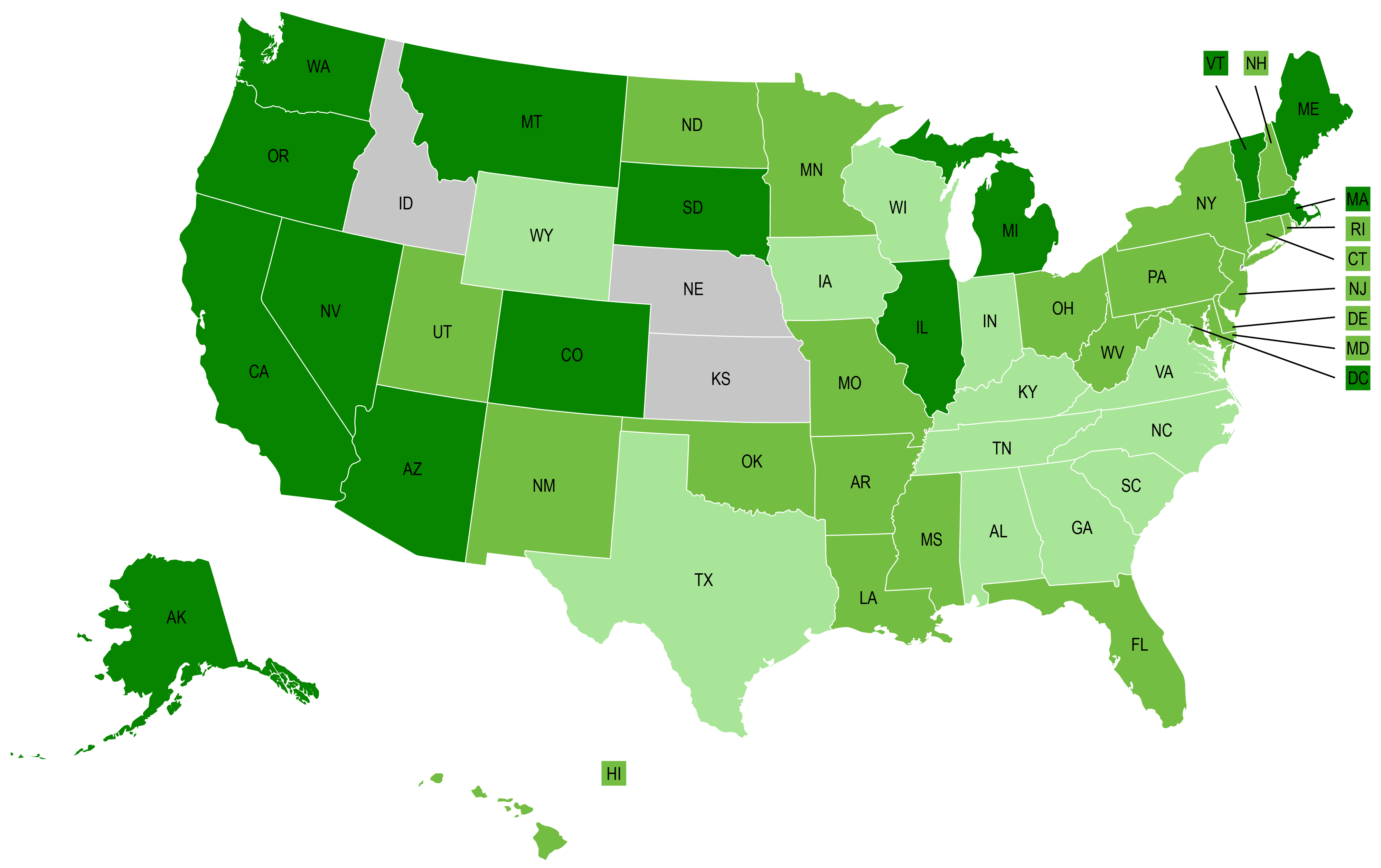 State Cannabis Programs
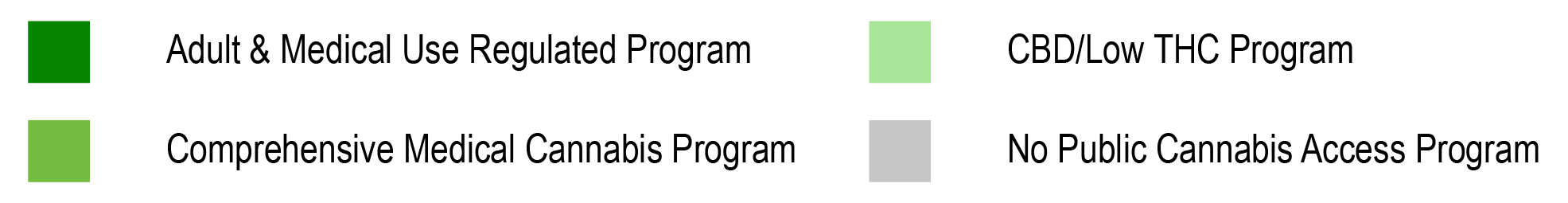 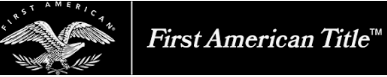 Maryland Cannabis Timeline
2016 – Decriminalized use possession and use 

2017 – Proposal to legalize failed

2019 – Taskforce was created

2021 – Decided a referendum was needed

2022 – Passed referendum ballot in November

2023 – Legalized for recreational purchase – July 1, 2023

Maryland’s law prohibits the smoking of cannabis in public spaces, such as parks, streets, sidewalks, bars and restaurants, public transportation and workplaces. The law also prohibits smoking cannabis in motor vehicles.
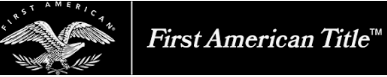 [Speaker Notes: So, samples would not work right now…]
Supremacy Clause of the Constitution
State laws can’t permit what federal laws prohibit
Anyone in any state who possesses, distributes or manufactures marijuana or attempts or conspires to do so can be prosecuted for up to 5 years after the occurrence.
Feds see no difference in distribution of the drug and facilitating the sale of a warehouse to do so. A settlement agent would be an easy target to make an example.
Congress currently restricts the government from spending government funds to prosecute individuals … BUT the winds could change, and they could restore that funding tomorrow.
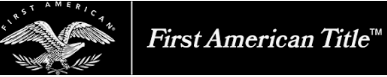 Cole Memorandum and After
2013 – Deputy AG James M. Cole
Stated that given its limited resources, the DOJ would not enforce federal marijuana prohibition in states that legalized it in some form, with limited exceptions. 

2021 – AG Merrick Garland
“It does not seem to me a useful use of the limited resources that we have to be pursuing prosecutions in states that have legalized and that are regulating the use of marijuana, either medically or otherwise.”
2018 – AG Jeff Sessions
“In deciding which marijuana activities to prosecute under these laws with the department’s finite resources, prosecutors should follow the well-established principles that govern all federal prosecutions.”
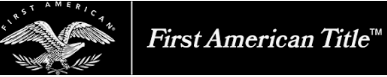 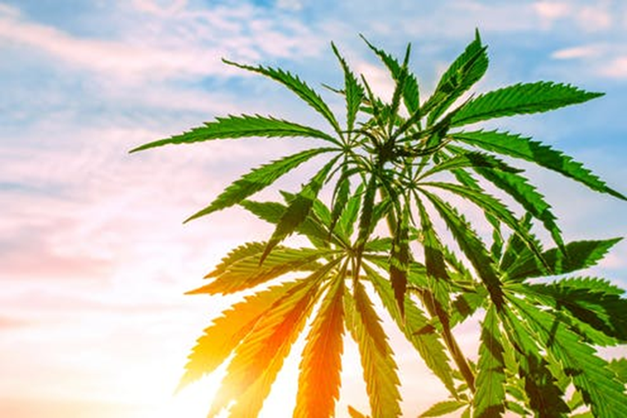 FinCEN and the SEC
2018: FinCEN issued guidance for financial aspects of Marijuanaa Related Businesses
Priorities are federal money laundering and violations of the Controlled Substances Act.
Banks can file “Marijuana Limited” suspicious activities reports.
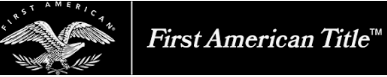 [Speaker Notes: Because federal law prohibits the distribution and sale of marijuana, financial transactions involving a marijuana-related business would generally involve funds derived from illegal activity. Therefore, a financial institution is required to file a report on activity involving a marijuana-related business (including those duly licensed under state law).]
FinCEN and the SEC
2018: Securities and Exchange Commission issues investor alert

Risk of prosecution: In addition to the potential for investment schemes associated with marijuana-related stocks, some marijuana-related companies may be at risk of criminal prosecution because of the business they are in.

In January 2018, the U.S. Department of Justice (DOJ) issued a marijuana enforcement memorandum noting: “…Congress’s determination that marijuana is a dangerous drug and that marijuana activity is a serious crime.”

If you are considering investing in a company with operations relating to the marijuana business industry, understand that the company may be criminally prosecuted, and this may impact the value of your investment.
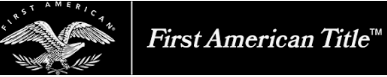 Underwriting Issues
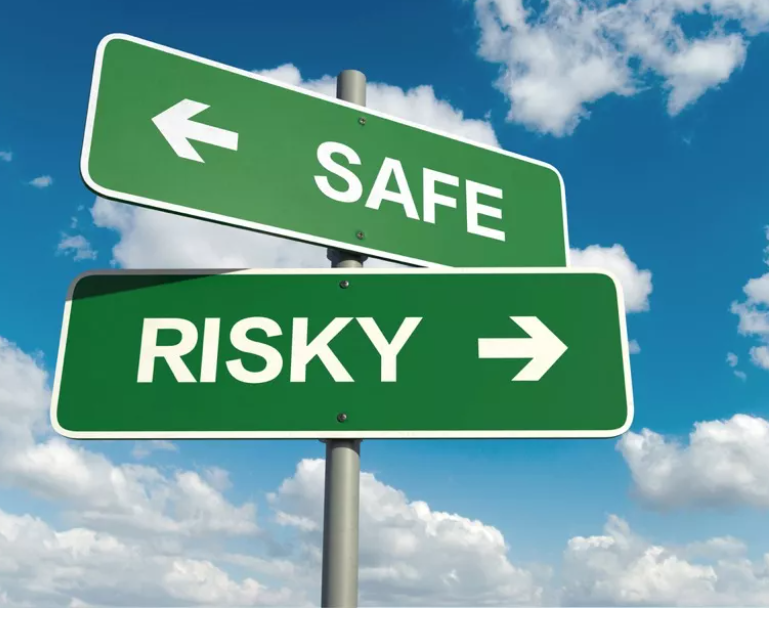 Few title insurance underwriters will insure transactions involving properties involved in the sale, cultivation or manufacturing of cannabis, or marijuana-related businesses
Federal laws conflicts with state/local laws
Even in states where it is legal, individual cities and counties may prohibit use
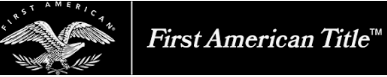 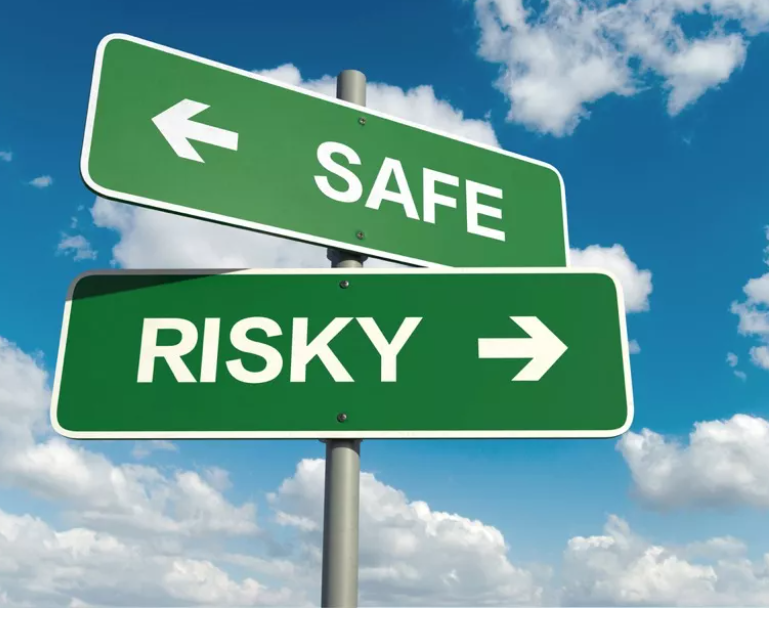 Underwriting Issues
Insurers cannot insure without risk of criminal prosecution:
Forfeiture risk/total title failure claim on policy
Civil RICO actions
Safe Streets Alliance v. Hickenlooper, 859 F.3d 865, 887-88 (10th Cir. 2017) 
Court held in pre-trial order that plaintiffs stated a plausible claim that the RICO violations caused injury because the plaintiff’s property “declined in value due to the recurrent noxious odors emanating from the Marijuana Growers’ facility.”
Money laundering risks
Federal aiding and abetting statute
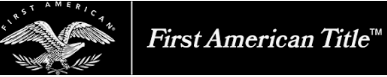 Why?
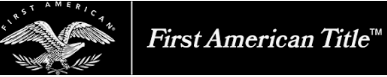 Major Players(Projected 2023 Revenue)
*Acquisition of Columbia Care by Cresco would make Cresco the largest player acquisition valued at $2 billion; Fortune Magazine reports “Legal marijuana sales in the US expected to exceed $52 billion in 2026”.
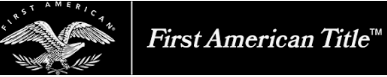 The Weeds Winds of Change
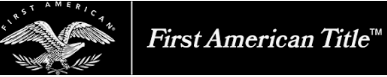 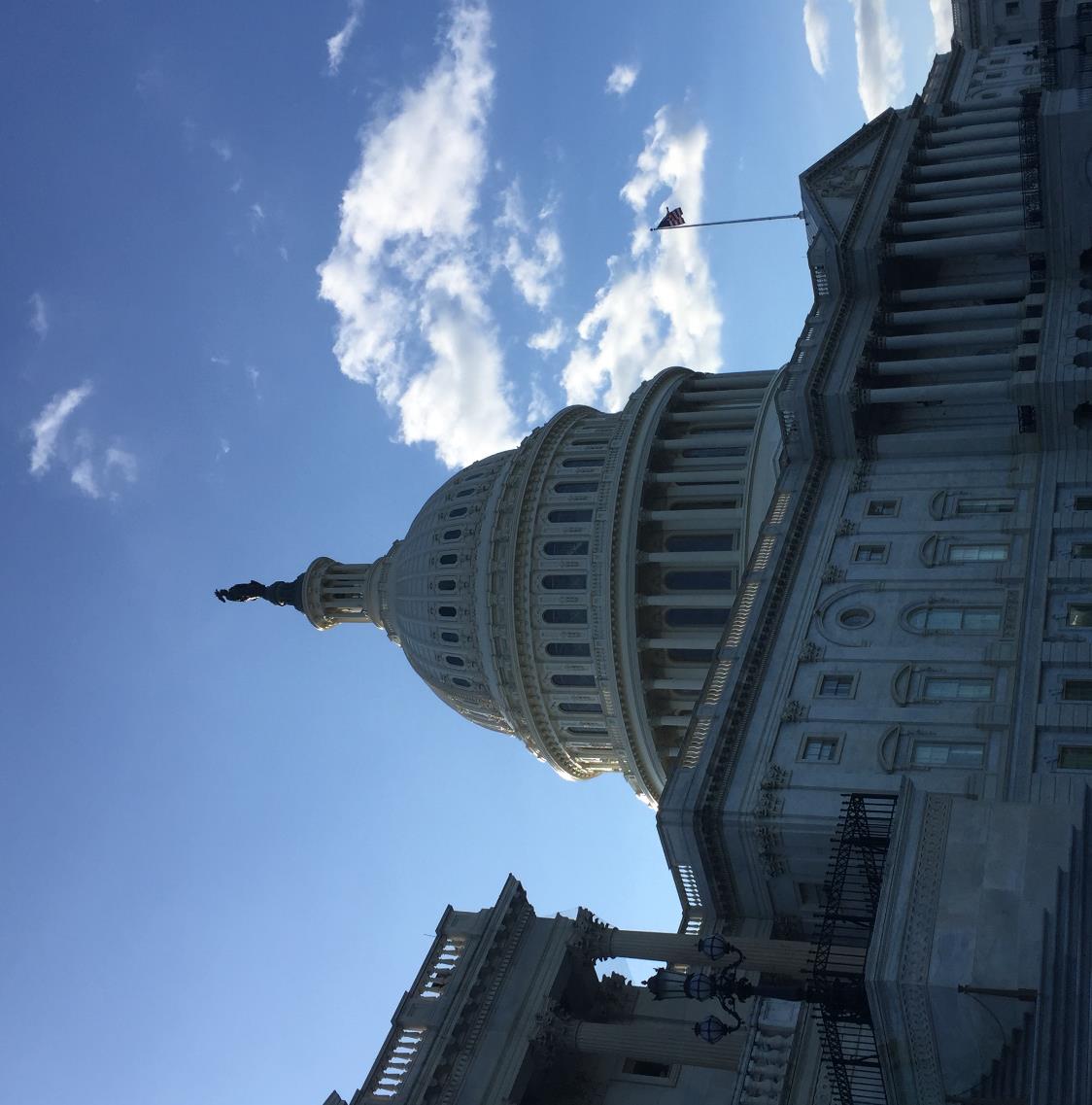 Federal Legalization of Cannabis
Multiple bills proposed
Protection to financial institutions working with cannabis industry
Remove cannabis as a Schedule 1 drug
Social Equity provisions
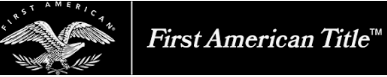 Federal Legalization of Cannabis
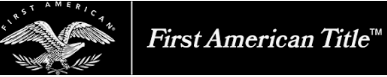 Federal Legalization of Cannabis
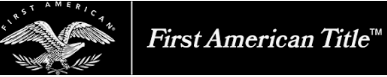 Summary of the Risk
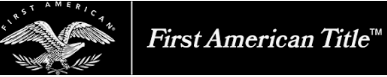 The Rest of the Convention…
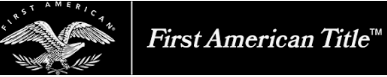 Most Common Investments
Real Estate and Stocks
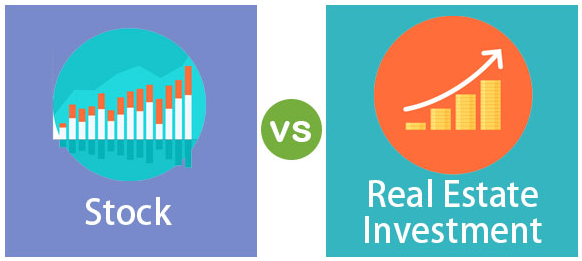 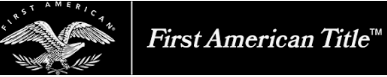 Necessity of Title Insurance
Stocks vs. Real Estate
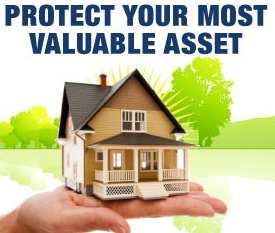 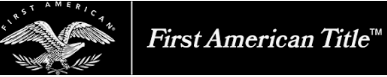 Impact on Real Estate
Covenants and restrictions
Easements
Records – chains of title (Land Records)
HOAs
Collateralized Asset
Lien Attaching Asset



Land use
Zoning
Ease of fraud
Non-Fungible Asset vs. Fungible Asset
Legal Actions 
	– Example: Adverse
                             Possession
	– Example:
         foreclosure
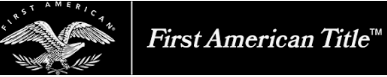 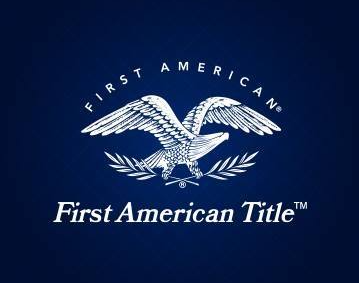 Cannabis in Real Estate – What’s the Latest Eric D. Oberer, Esq., CLTPMaryland State CounselFirst American Title Insurance Company
[Speaker Notes: Munchies and Lunch]